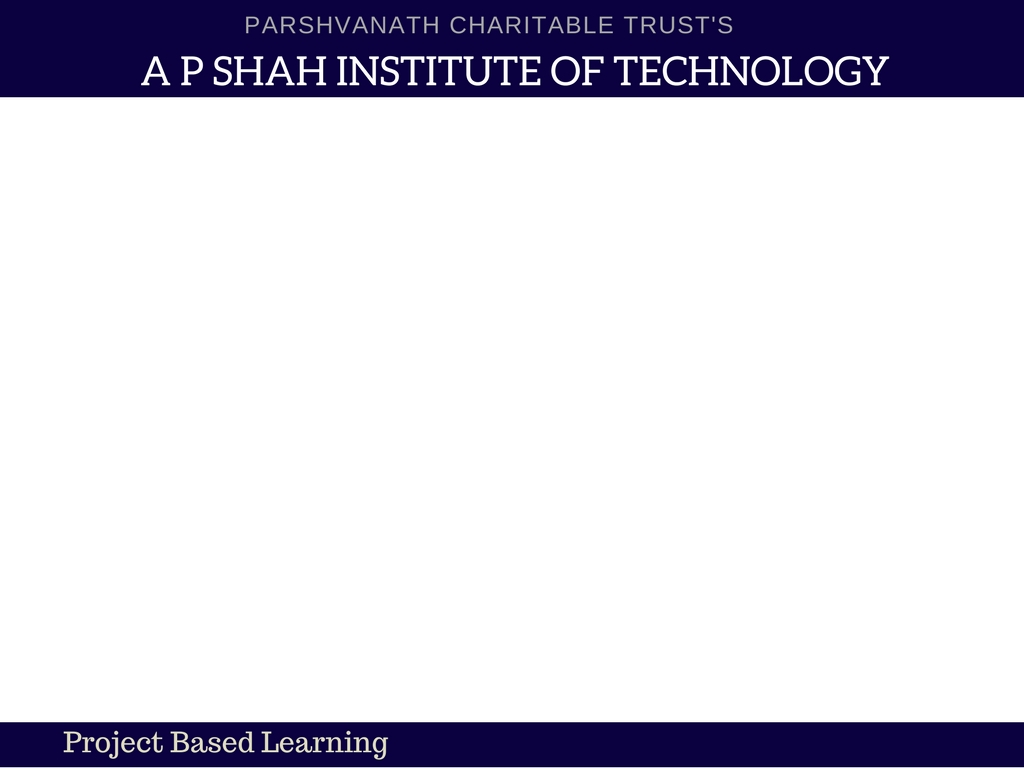 “PROJECT TITLE”
1
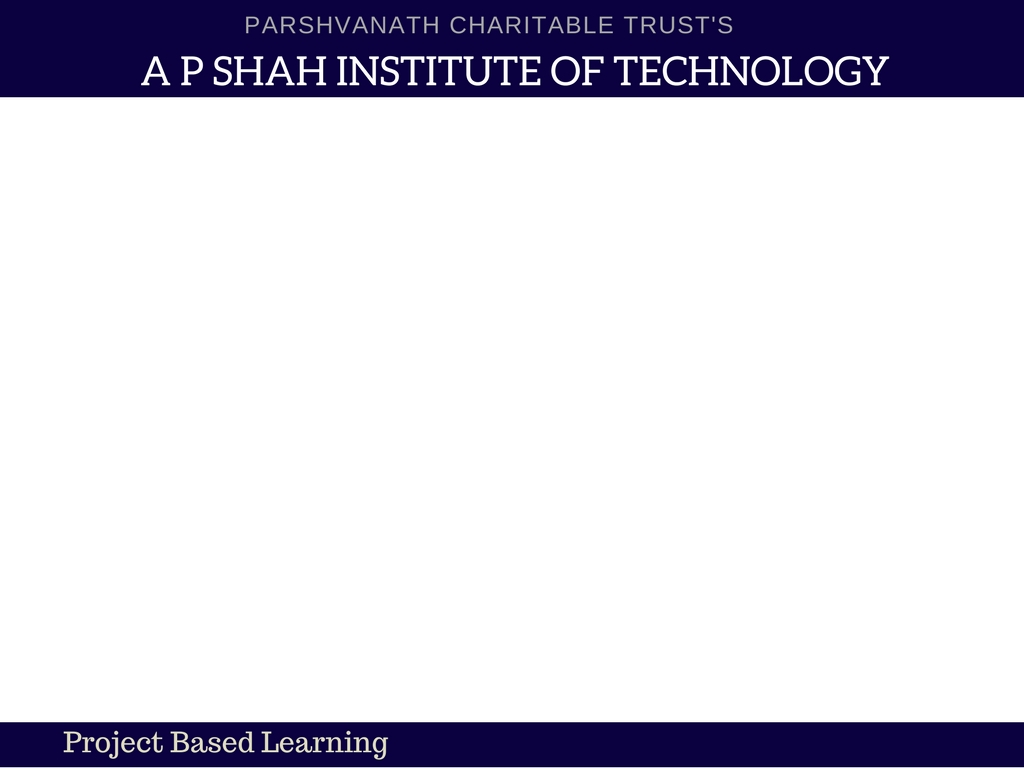 INTRODUCTION
2
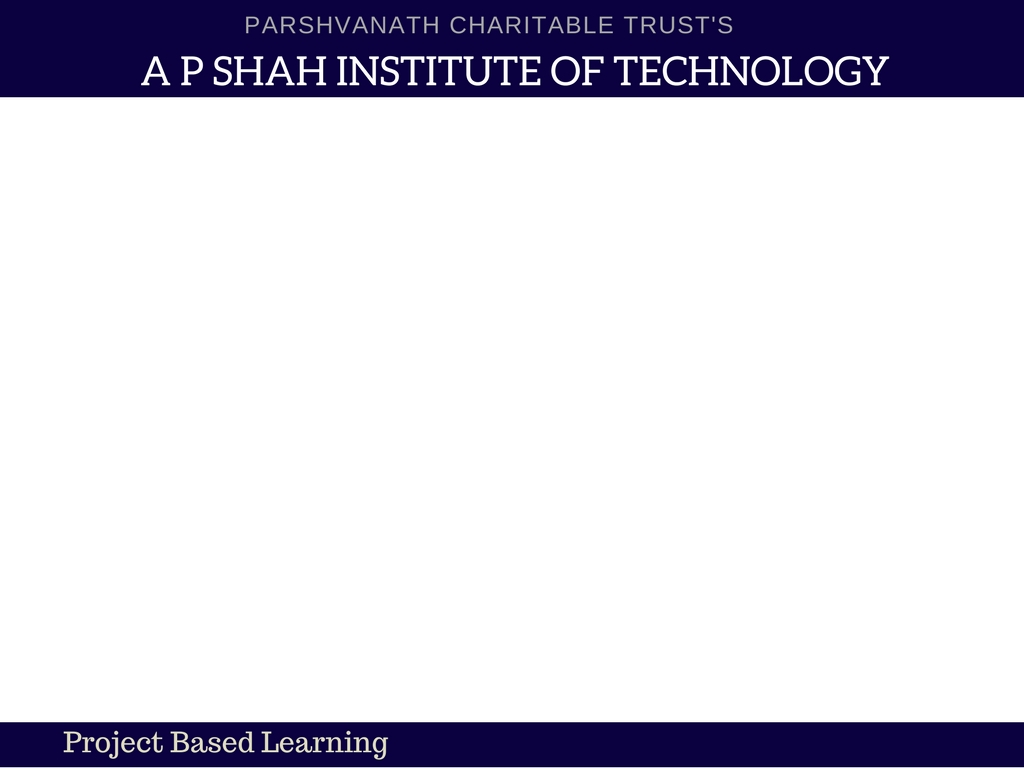 ALGORITHM
3
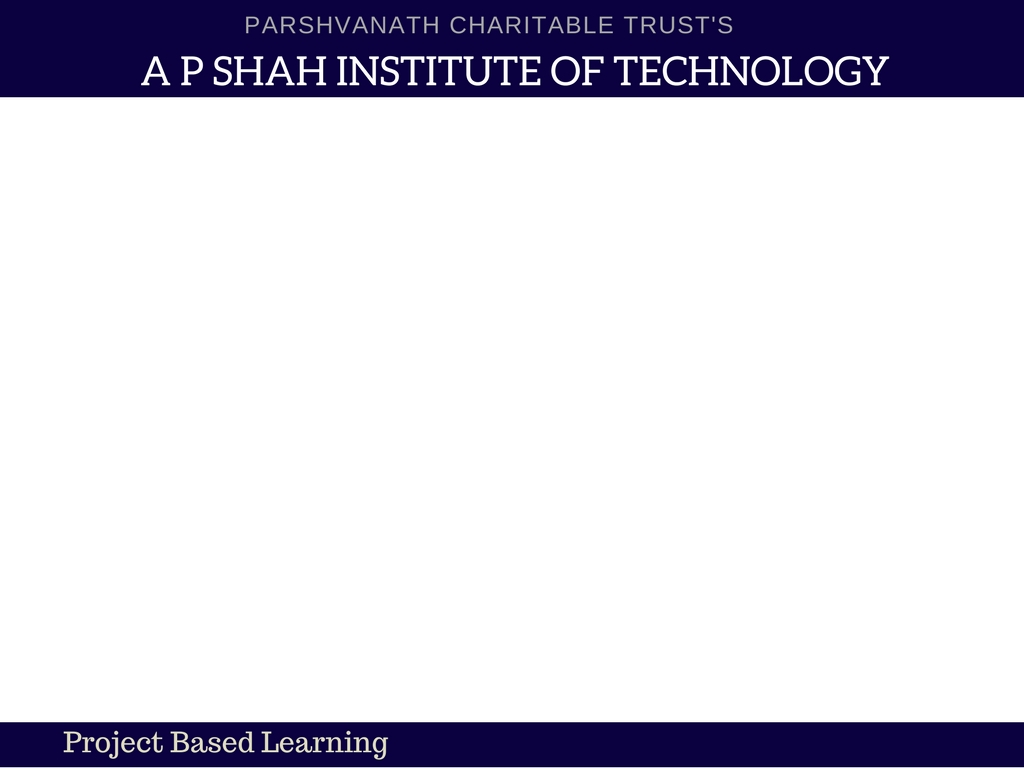 FLOWCHART
4
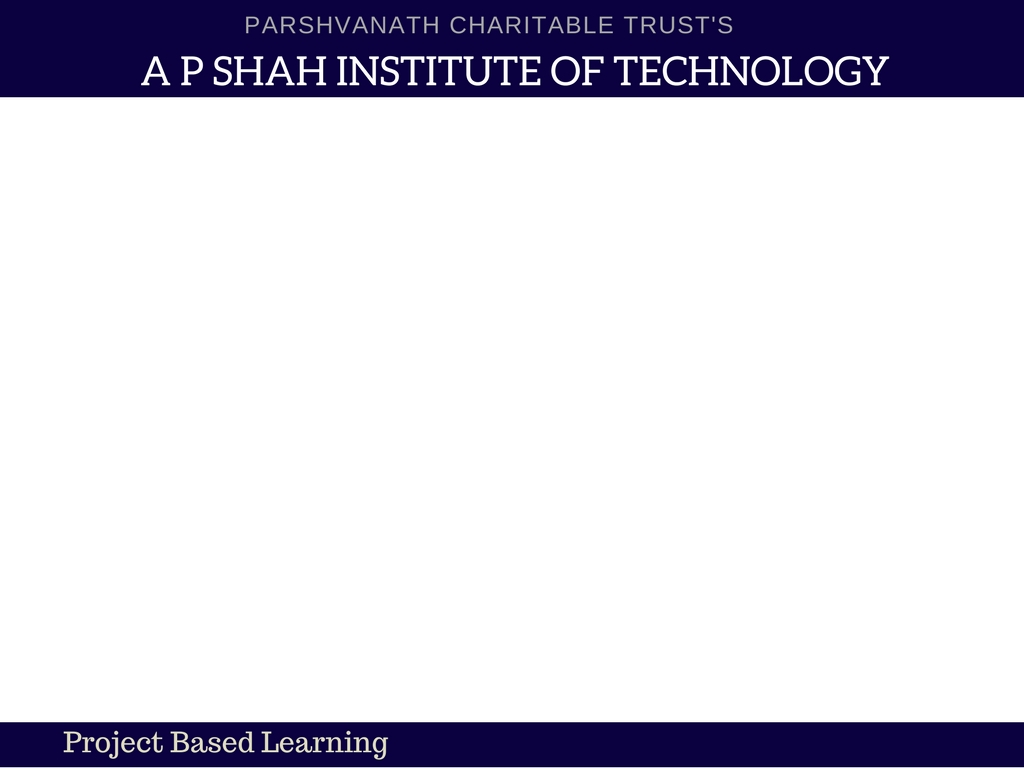 MODULES
LISTING OF MODULES
5
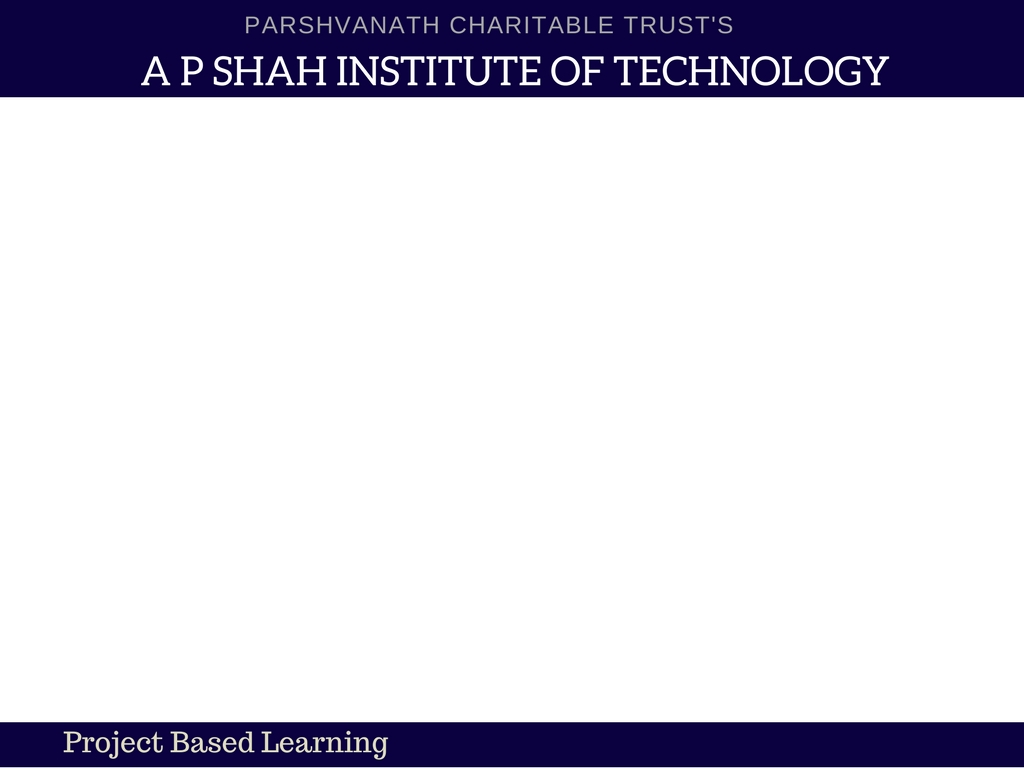 EXPLANATION OF EACH MODULE
6
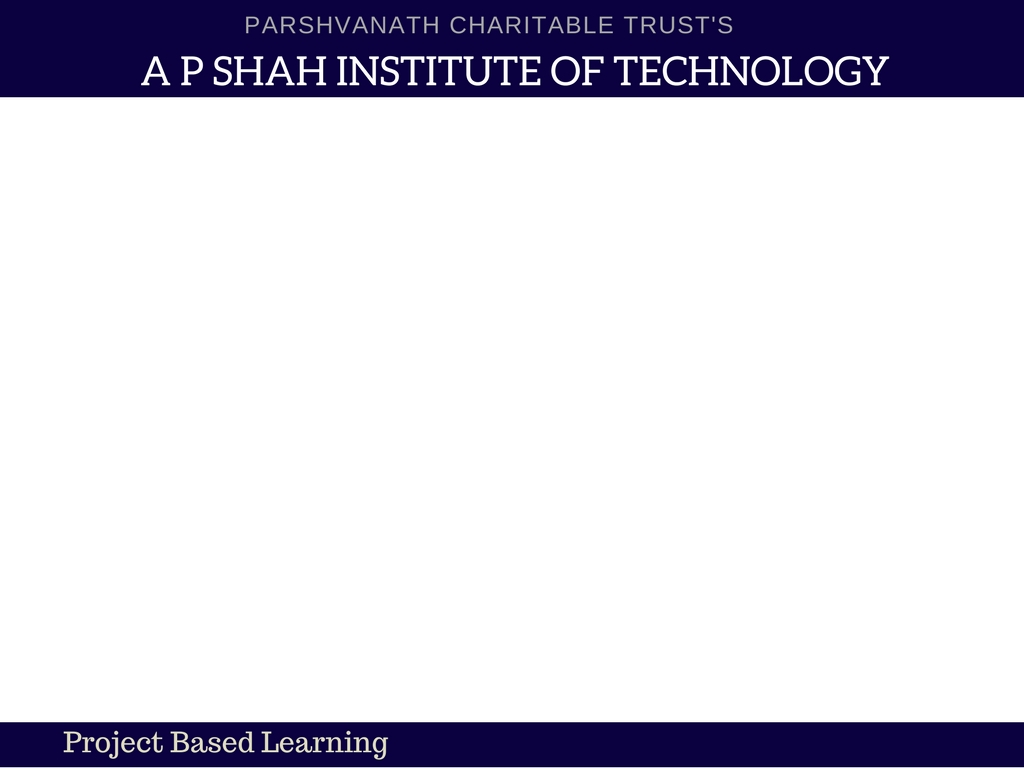 ‘C’ CONCEPTS USED
7
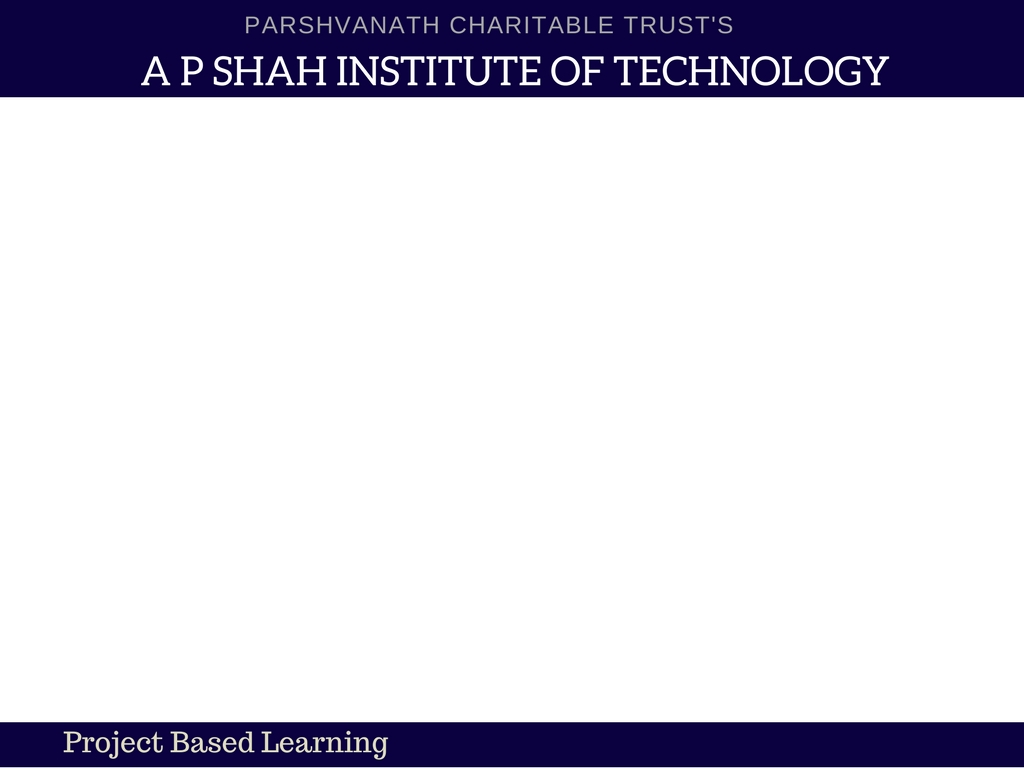 SCREEN SHOTS
8
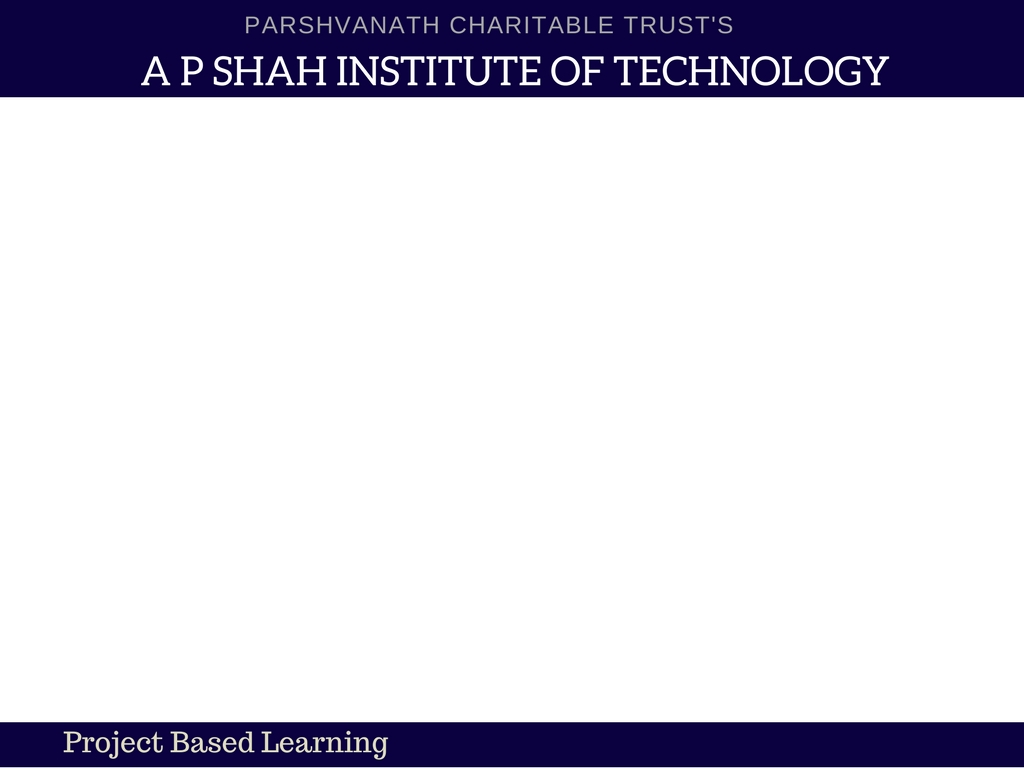 CONCLUSION
9
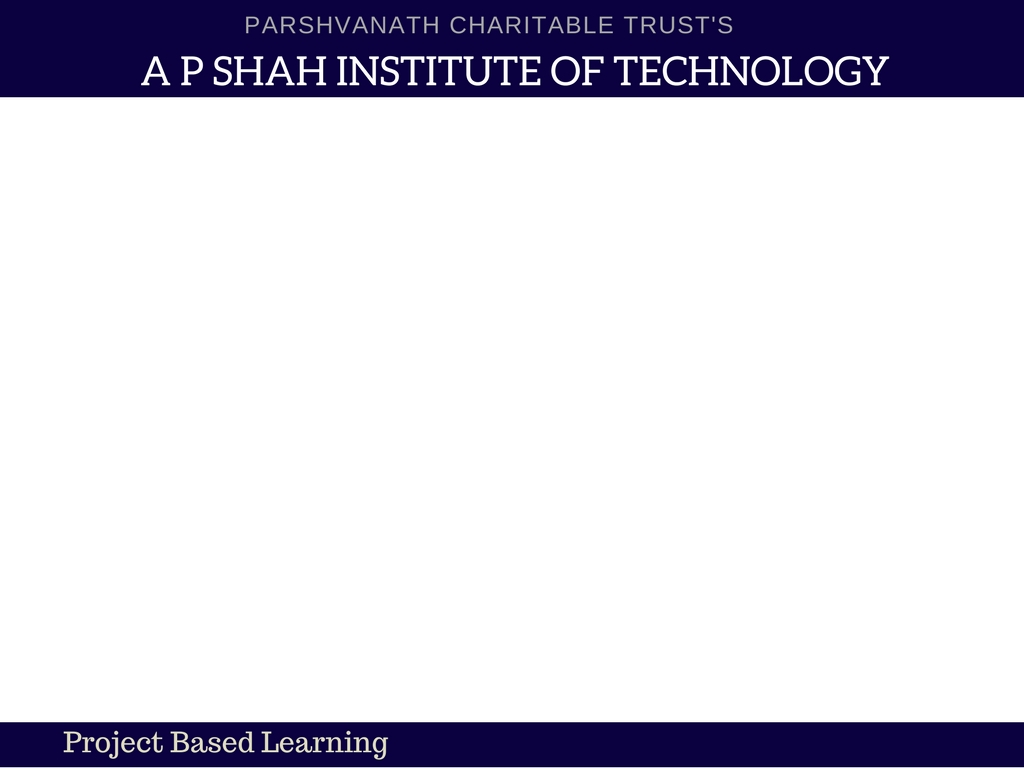 REFERENCES
10
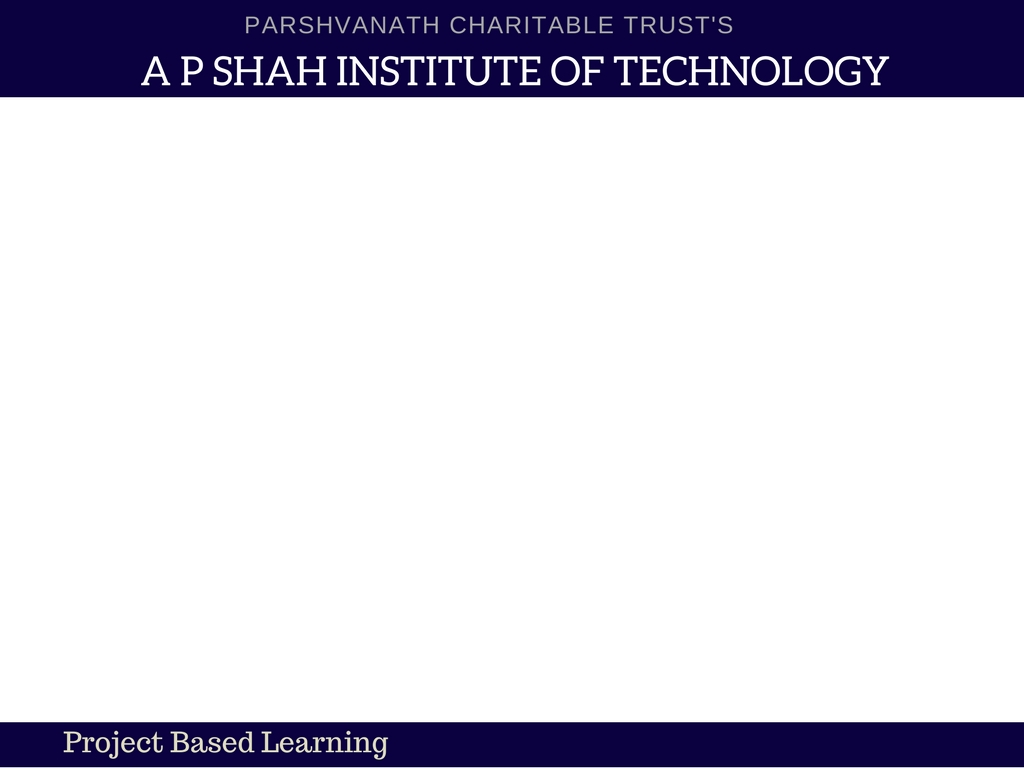 11